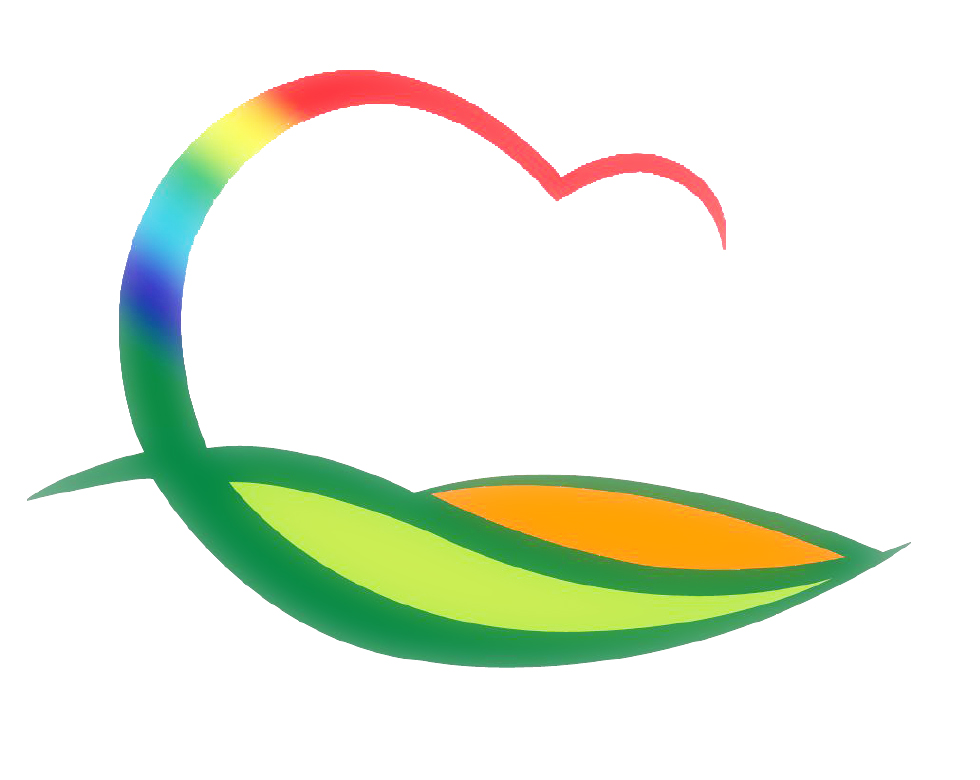 가 족 행 복 과
7-1.  불법촬영 몰래카메라 방문 점검 
4. 28.(수) / 영동산업과학고등학교 
점검반 : 3명(여성정책팀1, 여성안심보안관 2)
학교 內 여자화장실 몰래카메라 설치여부 점검
7-2.  어린이날 맞이 드림스타트 아동 꾸러미 지원 
4. 26.(월)~4. 30.(금) / 드림아동 160명
가족과 함께 집에서 즐기는 보드게임 및 어린이 과자 지원
7-3. 2021년 3차 아동복지심의위원회 서면심의
4.30.(금) / 7명 /보호대상아동의 보호조치 사항 심의
7-4. 아동복지시설(공동생활가정)변경 신고 추진
4.30.(금) / 모해그룹홈(심천면)/ 설치기준확인 후 신고 수리
7-5. 다함께돌봄센터 설치장소 공개 모집 공고
4.30.(금) / 군 홈페이지 / 영동초, 동정리일대 무상임대 공고
7-6. 영동군민장학금 기탁식
4. 29.(목) 11:00 / 군수님실 / (주)에이치에스씨 500만원※ 군수님 하실 일 : 기념촬영
7-7. 2분기 허위 과대광고 행위 시니어감시원 지도점검
4. 26.(월) ~ 4. 30.(금) 2일  / 떴다방(신종 홍보관)
점검반 : 13명(식품안전팀 1, 시니어감시원 12) 
떴다방 허위과대광고에 관한 정보수집, 지도점검 등
예산 신속집행(소비·투자) 추진현황
집행현황 (4. 20일 기준)                       (단위: 백만원, %)





금주 집행대상사업  
아동학대상담조사시설 리모델링비 지급(투자/상반기)                 :    10백만원
드림스타트 프로그램 운영비 지급(상반기)                      :   3.1백만원
급량비 등 기타 지급(소비)                                                             :         1백만원

부진사유 및 향후 집행계획
아동학대상담조사시설 의자 및 탁자 구입(투자/상반기)                  :     3백만원